FIET Introduction
FMMI Intelligent Enterprise Transformation (FIET) Project
Agenda
What is FIET?
Why modernize FMMI?
What will be the key changes for end users?
How will end users be involved?
What is FIET?
The FIET Project
FIET (FMMI Intelligent Enterprise Transformation) is the project in which we are migrating the existing FMMI system from SAP ECC to SAP S/4HANA. This project represents a key milestone in USDA’s journey towards digital transformation and enhanced efficiency.
FMMI
SAP ECC version
FMMI
SAP S/4HANA version
FIET Project
Current financial system
Future financial system
Our journey
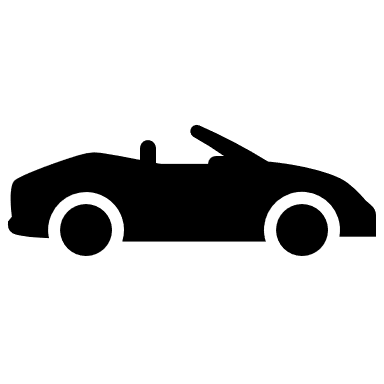 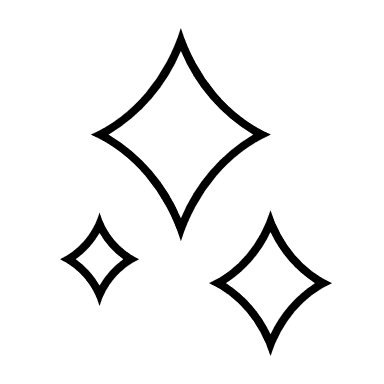 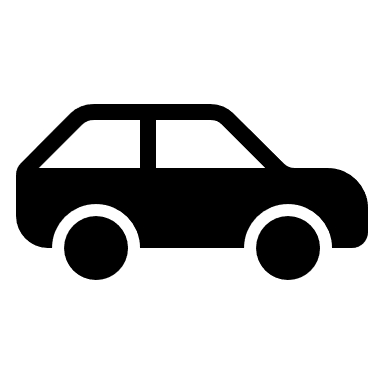 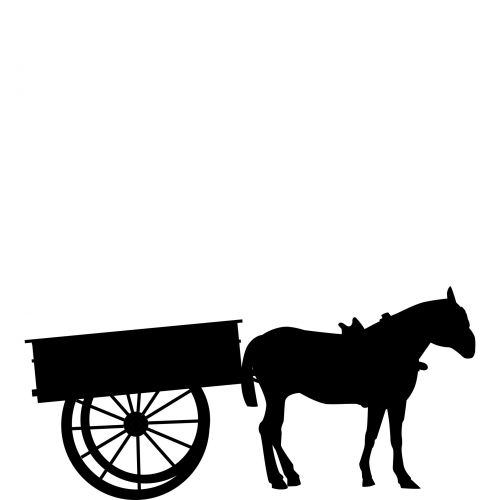 Future
Present
FMMI
SAP S/4HANA
FMMI
SAP ERP
Past
FFIS
Mainframe
S/4HANA is like a new car with a more powerful engine, slick interior, and all the latest cool features. Even so, there will still be an adjustment period as you get the driver’s seat right where you want it, set your radio presets, and perfect parking in your garage.
FIET Project Objectives
Objectives
Data Quality & Information Lifecycle Management
Develop and implement a comprehensive data management strategy to optimize system performance and reduce costs​
Project Management, Organizational Change Management, & Training
Institute processes and oversee transformative changes to minimize user 
impact and maximize successful outcomes for all FMMI workflows and end users
FMMI S/4HANA
Grants Solution Integration
Integrate ezFedGrants grantor functionality from SAP CRM to SAP S/4HANA; integrate existing Pega portal interface
Selective Data Transition
Transform FMMI ERP system to S/4HANA providing enhanced financial functionalities and user experience
Why Modernize FMMI?
Why Upgrade FMMI?
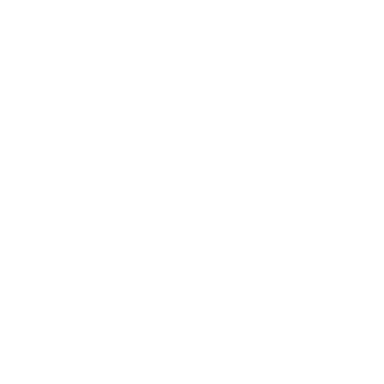 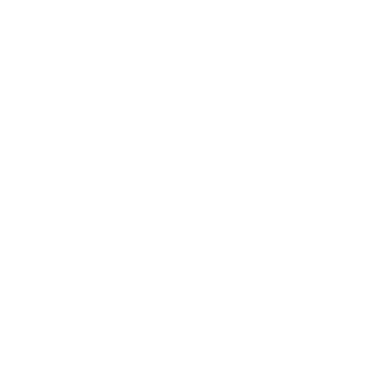 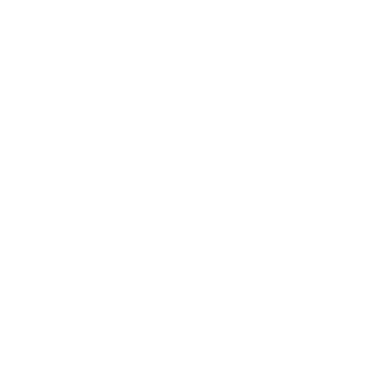 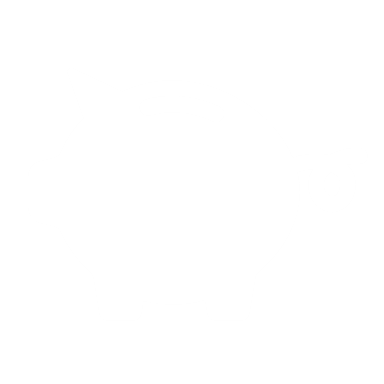 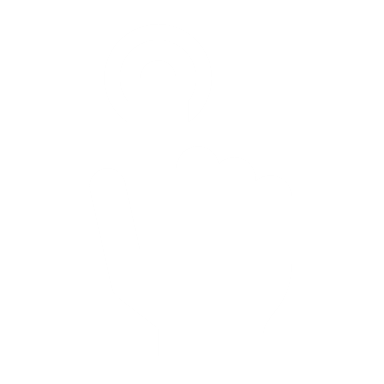 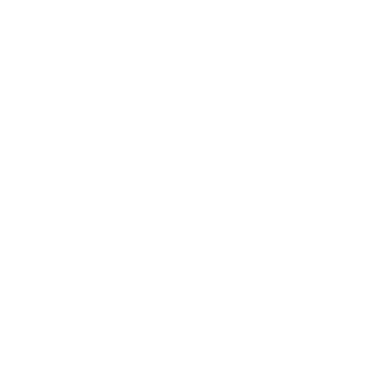 Improved
Performance
Simplification
Supportability
Ease of Use
Cost Savings
Innovation
S/4HANA centralizes hardware and network resources and serves as the digital core for business process simplification.
Maintenance and support for core SAP ERP and SAP ECC release will end in 2027. S/4HANA will be supported long-term.
SAP Fiori’s UI is designed to be intuitive, personalized, responsive, and simple. It allows users to ask questions and access required details.
S/4HANA brings together analytical and transactional capabilities of a variety of systems into one location. This enables better decision making and cost efficiency.
SAP S/4HANA sets the stage for innovation. S/4HANA applications leverage speed, context, and data accessibility allowing an enterprise to make decisions that are future ready.
S/4HANA improves performance by allowing users to develop and generate reports using real-time data. This improves service for customer-centric applications.
SAP ECC vs. SAP S/4HANA
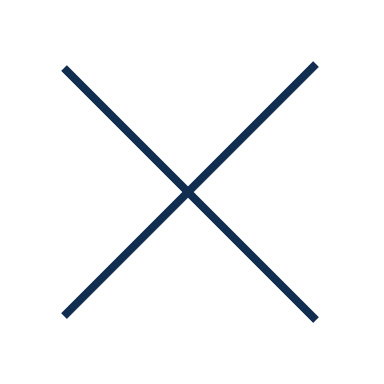 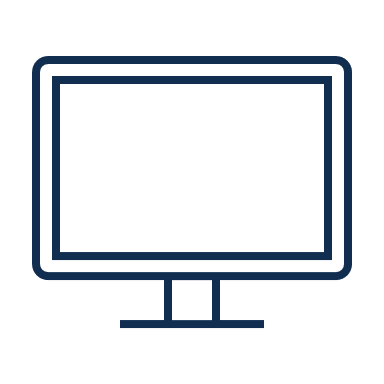 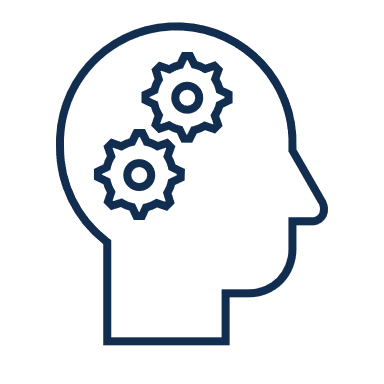 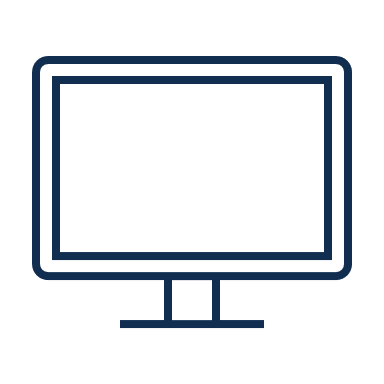 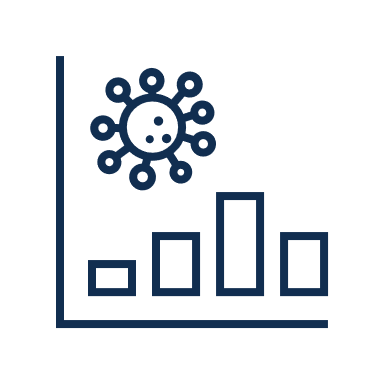 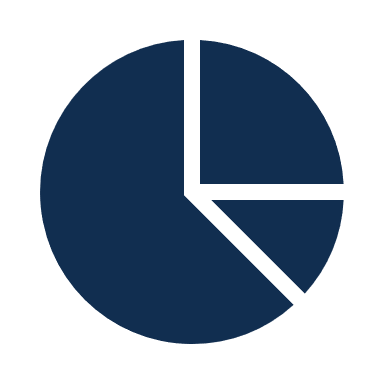 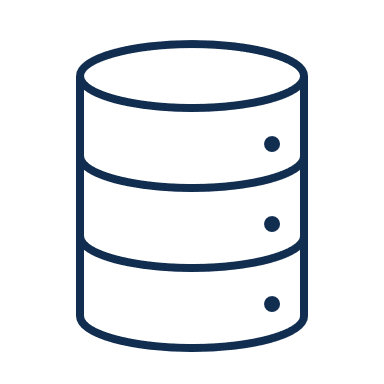 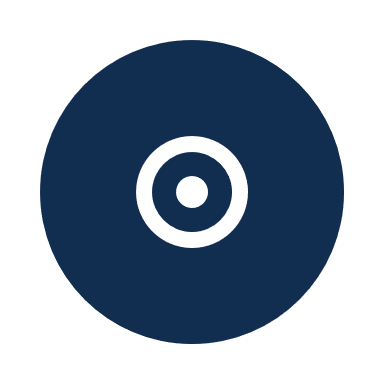 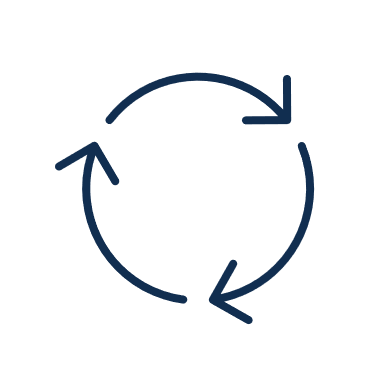 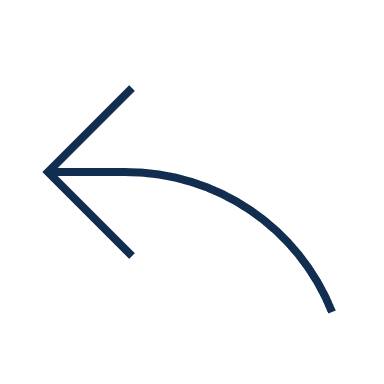 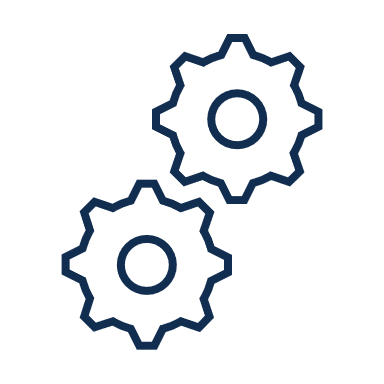 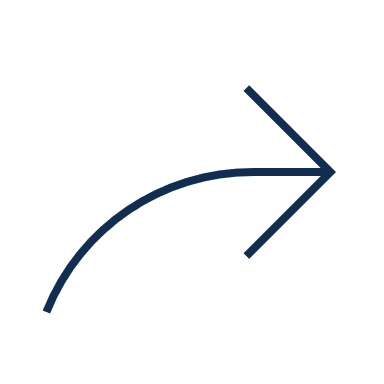 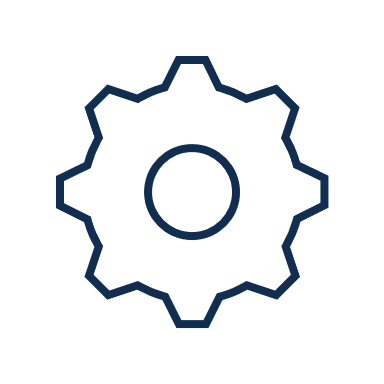 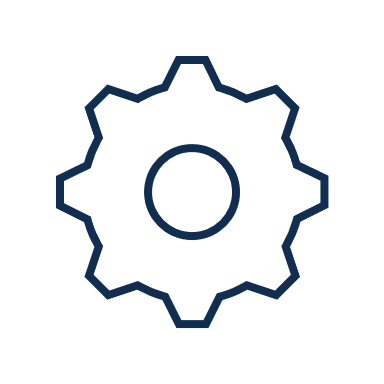 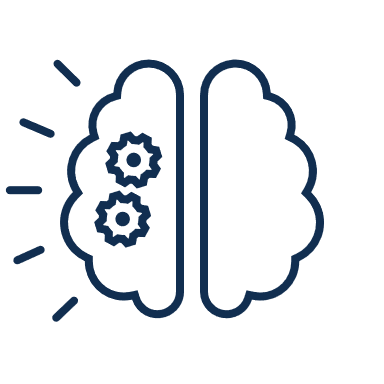 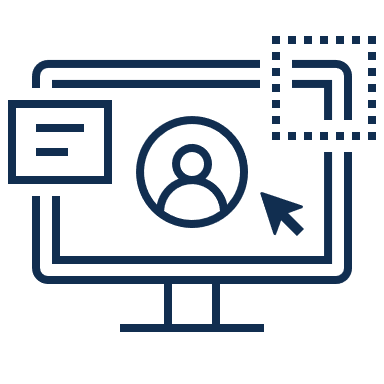 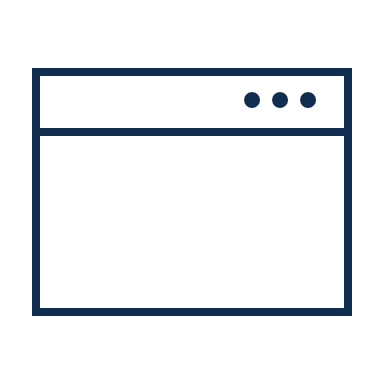 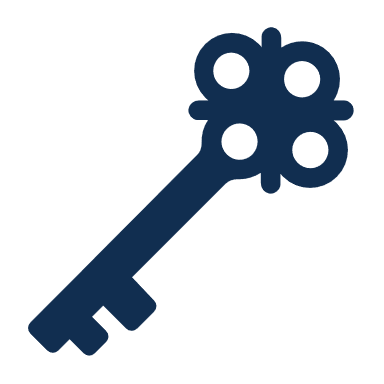 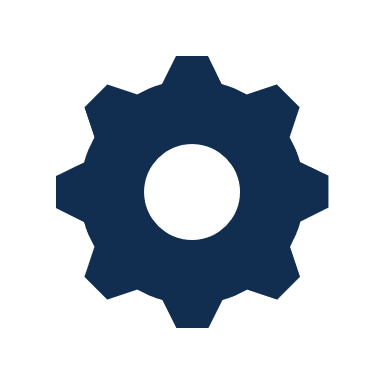 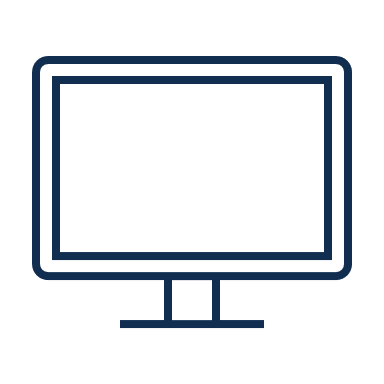 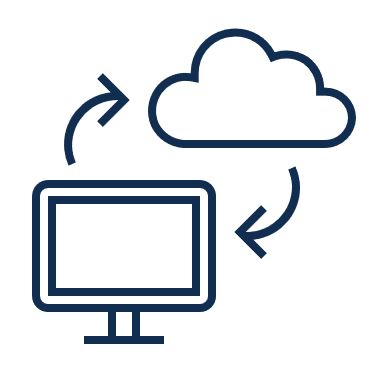 What will be key changes for end users?
What are the key changes you will experience?
1
2
3
The most notable changes to FMMI can be grouped into three categories:
Interactive menu!
Click numbers 
to navigate
1. Fiori
2. Simplified Data Model
3. Customer-Vendor Integration
The fresh, new user interface with a modern look and feel.
Data tables will be combined  into a single Universal Journal to improve performance and data accuracy.
Business Partner records will serve as an umbrella that captures data for related Customer and Vendor records.
Fiori – new look and feel
1
2
3
Fiori will be the biggest, most noticeable change that FMMI end users will experience, and it will also bring the biggest benefits.
Fiori will serve as the new primary User Interface (UI) for most business transactions and will be accessed via the Portal. 
Key benefits of Fiori include:
Modern, intuitive interface  
Personalization options  
Improved productivity
Operational metrics, enabling data-driven decision-making
Embedded analytics 
Fiori will launch in February 2025.
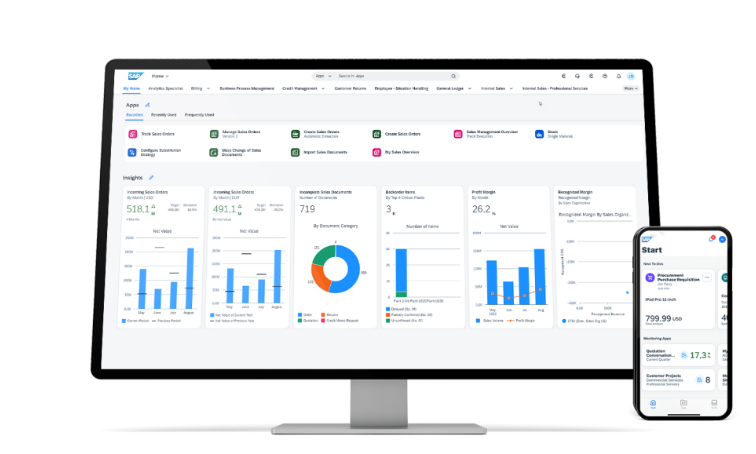 Fiori – Embedded Analytics
1
2
3
Key operational metrics appear directly on Fiori tiles, and users can click into operational reports to drill down and make decisions using real-time data.
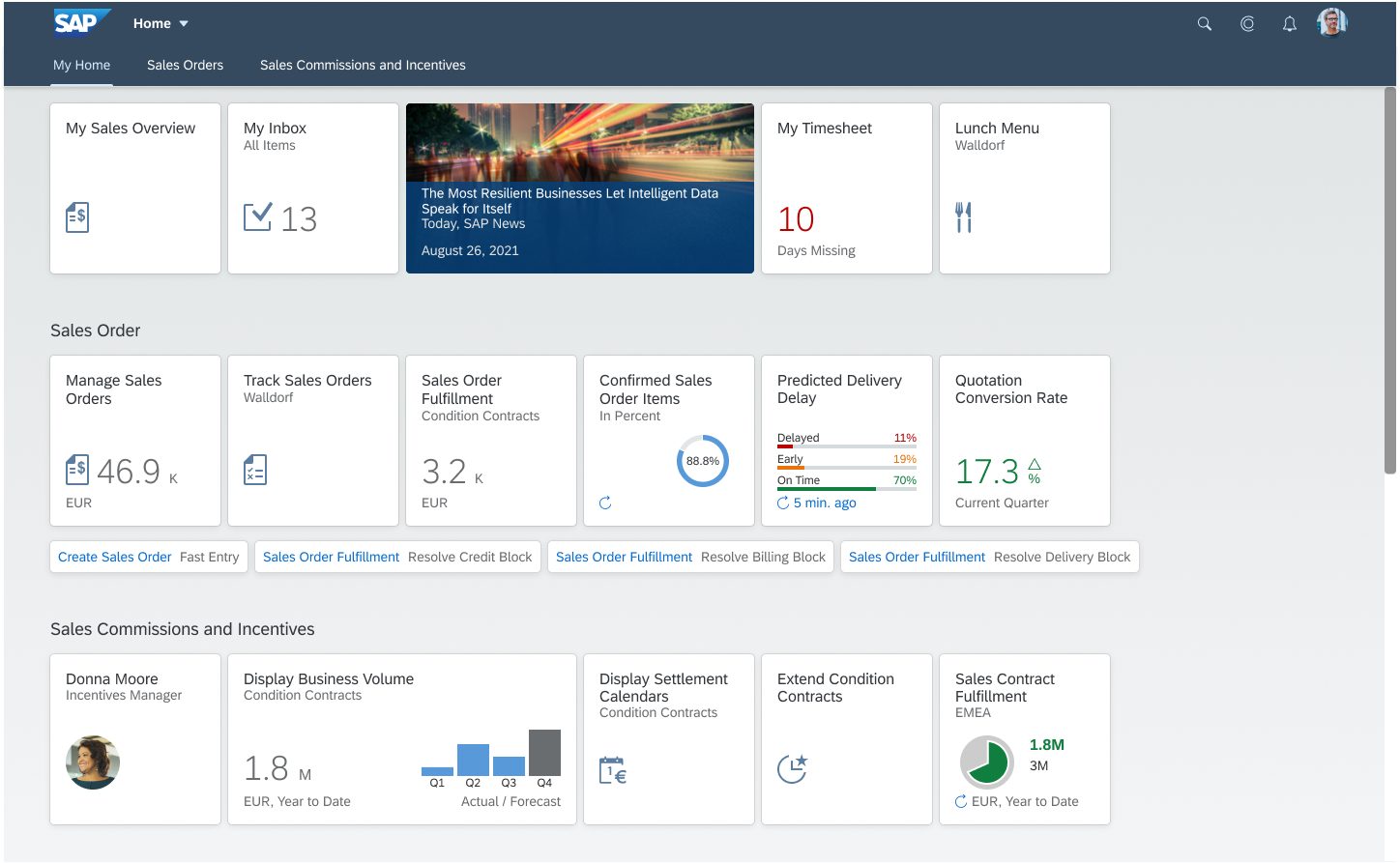 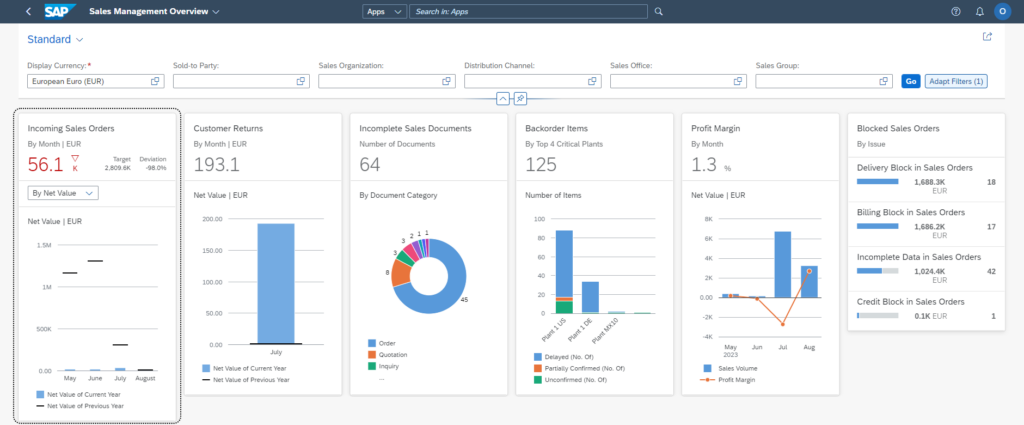 To learn more about Fiori, watch this video.
Simplified Data Model
1
2
3
The upgrade to S/4HANA will combine data tables into a single Universal Journal to improve performance and data accuracy.
This will also combine ledgers, thus simplifying the data model and improving system performance and data accuracy.
SAP ECC
SAP S/4HANA
Benefits of this change include:
Eliminating redundant data
Reducing database size, improving performance
Introducing a single source of information in the Universal Journal
Universal Journal
General Ledger
General Ledger
Controlling
Controlling
CUSTOMER-VENDOR INTEGRETION
1
2
3
With the launch of FIET, we will introduce Business Partner records to FMMI. Business Partner records will serve as an umbrella that captures data for related Customer and Vendor records.
This change means that end users will view Business Partner records for information on customers and vendors and may experience minor changes that look and feel different from what they are familiar with today.
Business Partner Records
Vendor Records
Customer Records
CVI – Benefits
1
2
3
Key benefits of consolidating customer and vendor data under the business partner umbrella include:
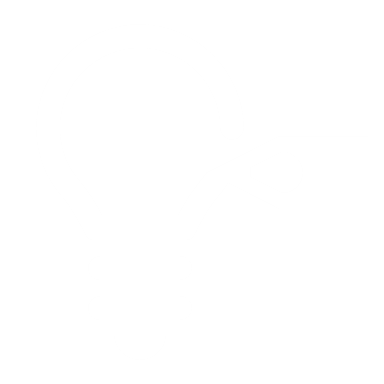 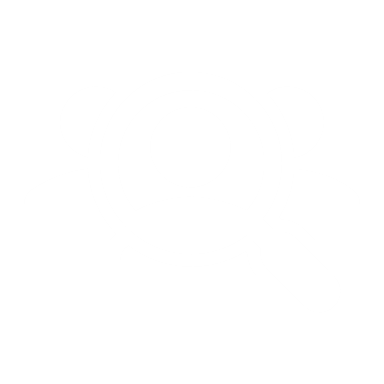 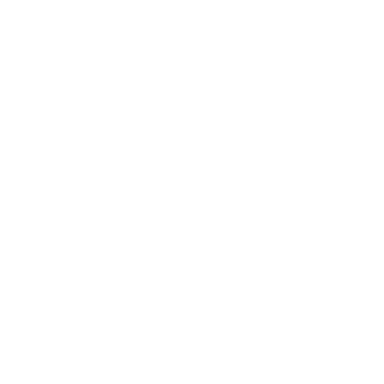 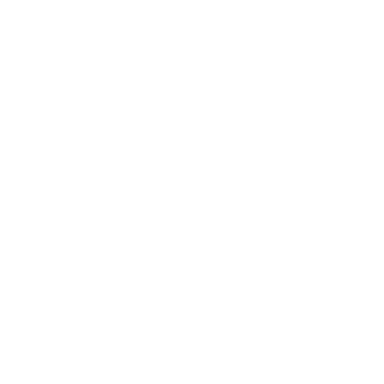 Streamlining processes for creating and maintaining business partner data, leading to more efficient data maintenance and reduced manual data entry
Simplifying data management, reducing potential data redundancies and inconsistencies
Providing a more coherent view of business relationships, as a single entity can play both customer and vendor roles
Improved reporting, enabling USDA to gain a more comprehensive understanding of their business partner relationships
How will end users be involved?
What are customer impacts?
FMMI Code Brownout (July 2023 – May 31, 2024)
Major project code freeze. Only minor enhancements (<100 Hours) and break fixes that can be retrofitted in S/4HANA will be addressed.
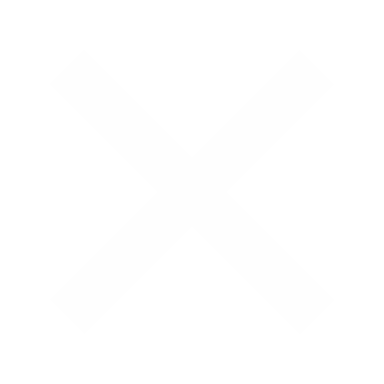 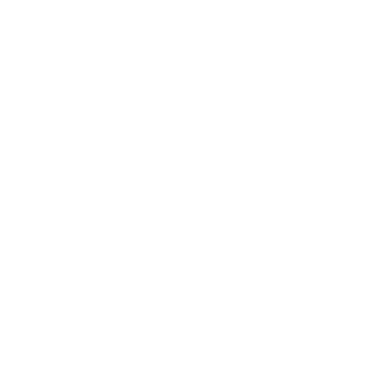 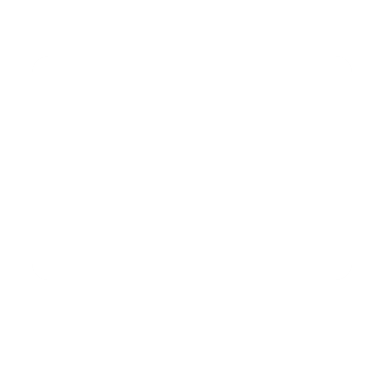 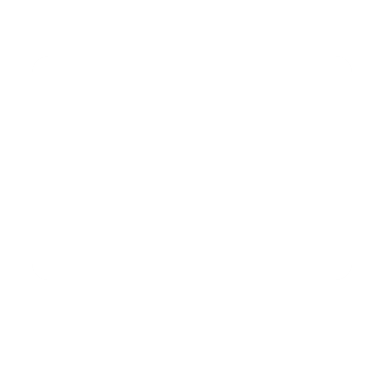 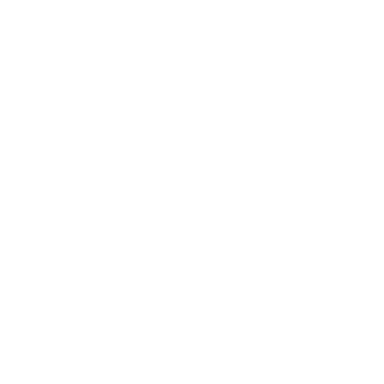 FMMI Code Blackout (June 1, 2024 – Jan. 2025)​
Emergency system changes only. No other system changes will be planned or implemented.
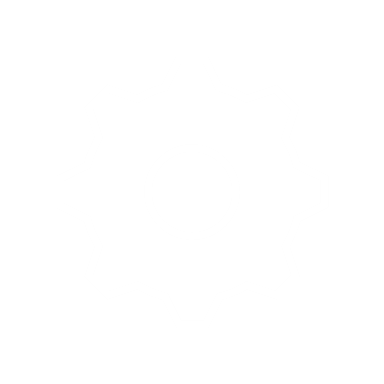 'Big Bang’ Implementation (Feb. 2025)
All customers will go-live concurrently in the new version of FMMI. Current ECC will be depreciated at go-live and will not run in parallel with the S/4HANA system.
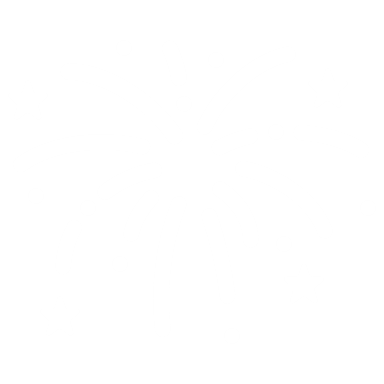 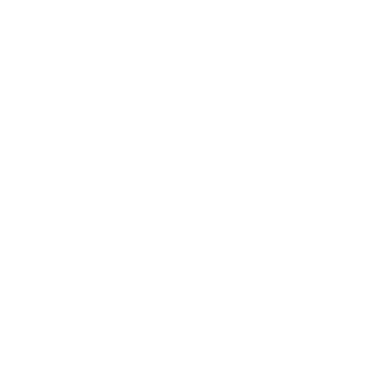 How will customers be involved?
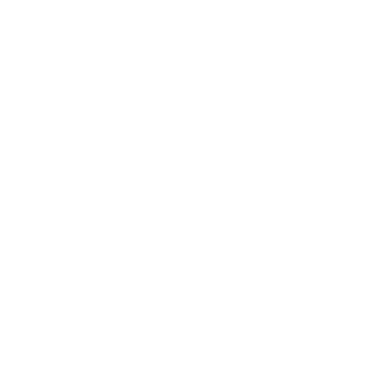 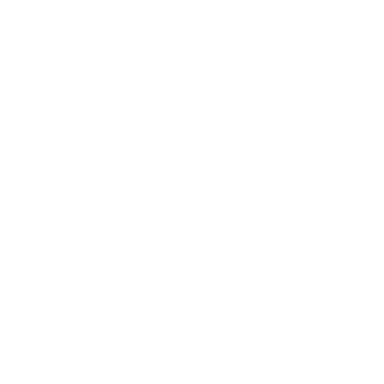 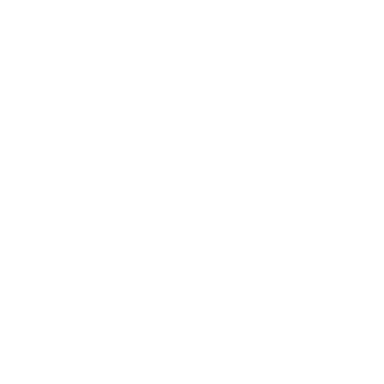 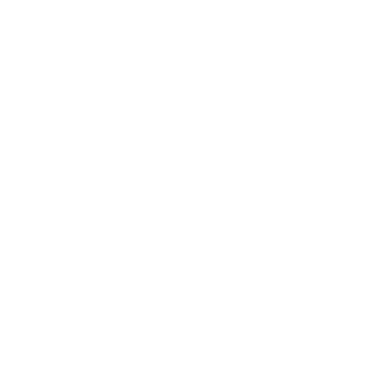 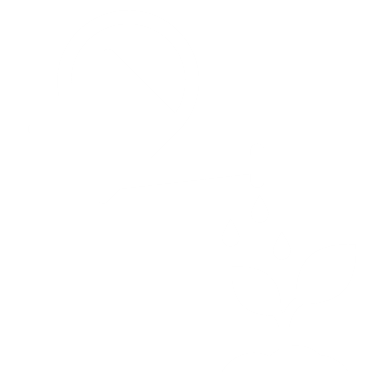 Hypercare Post Go Live Support
90 Days Post Go-Live

Our vendor partners will closely monitor the customer service, data integrity, and smooth operation of the implemented S/4HANA solution. Agency interaction may be required to troubleshoot agency-specific issues.
Production Readiness Testing
Oct. 2024 – Jan. 2025

Agency business users will conduct end-to-end validation testing.
Deployment 
Cutover & Go Live
Feb. 2025

Agency participation in post go-live validation as required.
System Integration Testing 2 (SIT 2)
Aug. – Sept. 2024

Agency Super Users will be asked to test all interfaces end-to-end to ensure they are working as planned.
End User
Training
Nov. 2024 – Feb. 2025

Agency users will be trained on the new Fiori user interface and any minor application function changes.
*Dates are tentative and will be updated as needed as the project progresses.
FIET Project Roadmap
INITIATE
CONFIRM
DESIGN & BUILD
INTEGRATE
DEPLOY
SUPPORT
FIET Project Kickoff
9-5-23
Process Analysis
Planning & Operationalizing
Blueprinting
System Conversion
Design and Build
End-to-End Testing
Data Migration and Verification
GO LIVE
Targeted 2-17-25
Training
Post Go-Live Support